D d
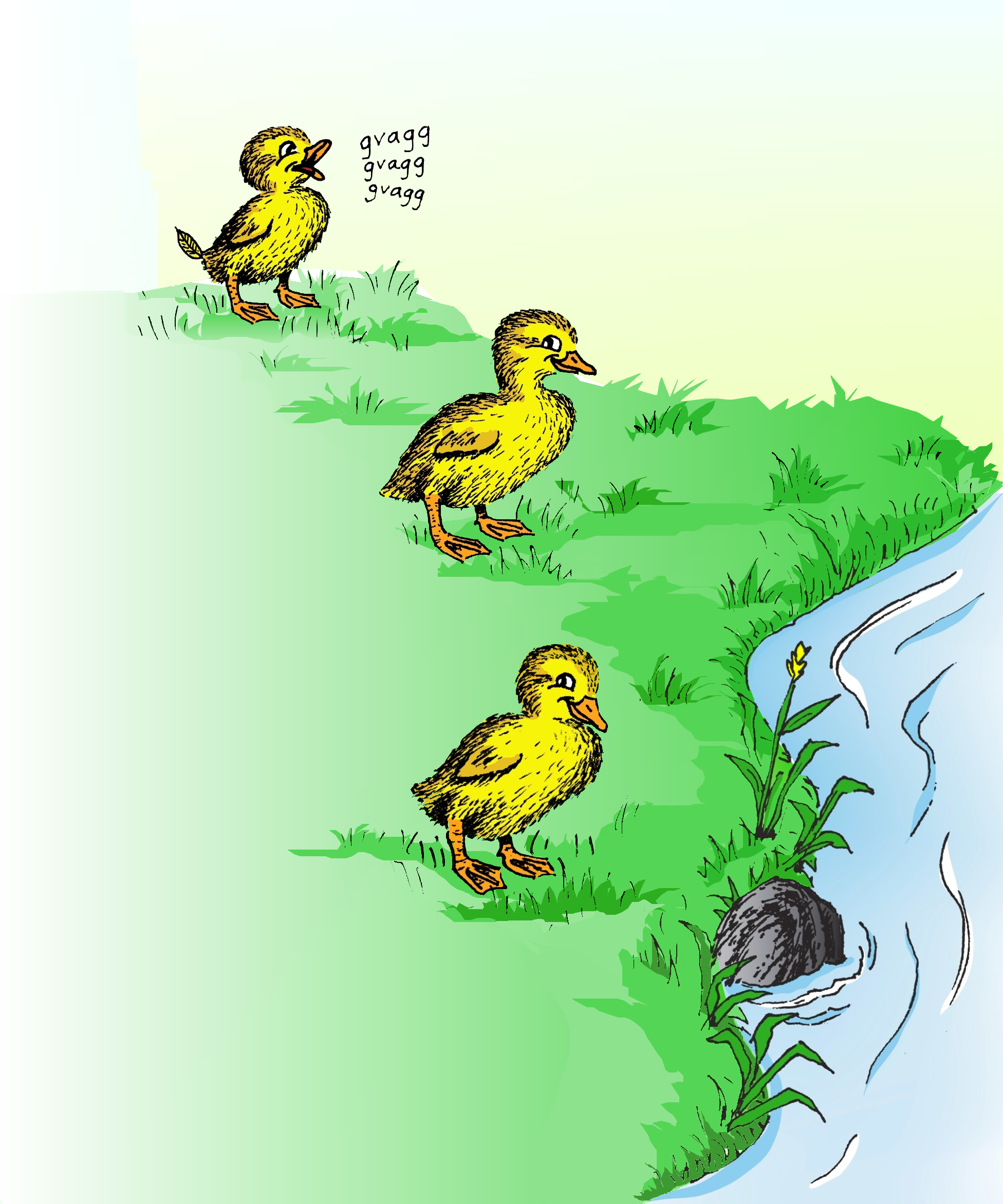 Tríggir dunnuungar

Tríggjar smáar dunnuungar eg einaferð sá,
tjúkkir og smáir, fóru út at gá,
men tann minsti dunnuungin við fjøður á,
argaði hinar við sítt gvagg, gvagg, gvagg.

Oman í ánna gingu teir ein dag, 
ruggi, raggi, ruggi í so góðum lag,
men tann minsti dunnuungin við fjøður á, 
argaði hinar við sítt gvagg, gvagg, gvagg.

Niðri í ánni svumu teir runt,
sjippi, sjappi, sjuppi, tí tað er sunt,
men tann minsti dunnuungin við fjøður á,
argaði hinar við sítt gvagg, gvagg, gvagg.
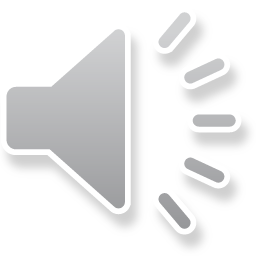 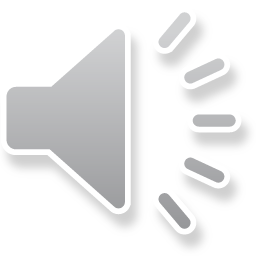 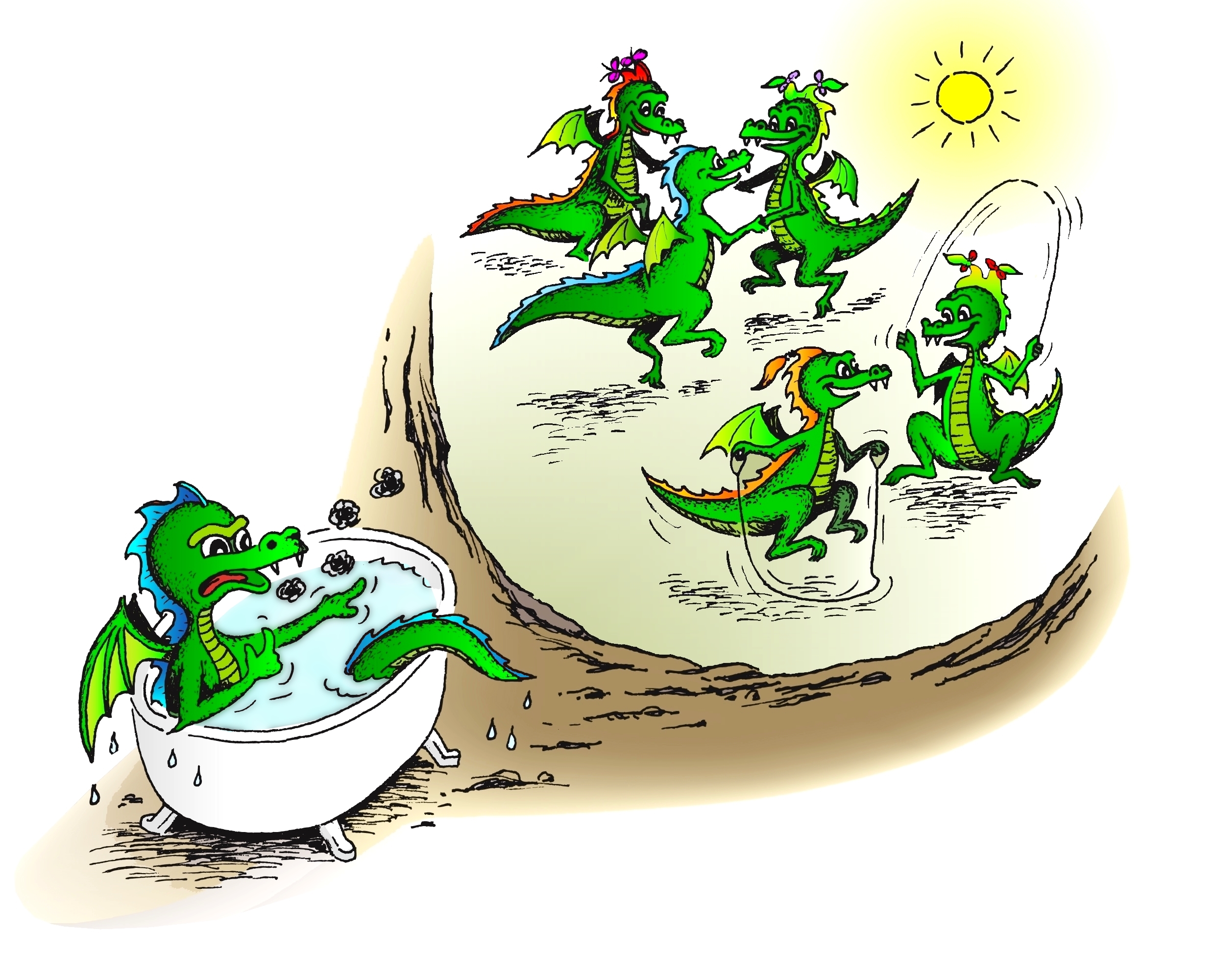 Sólin sær á drekaland,                                    
tá Ida og Frida
Hoppa band.

Ria og Mia
dansa við Dia.
Drekin Dávur er í bað,	
tí at mamman sigur tað,
drypp, drypp, drypp.
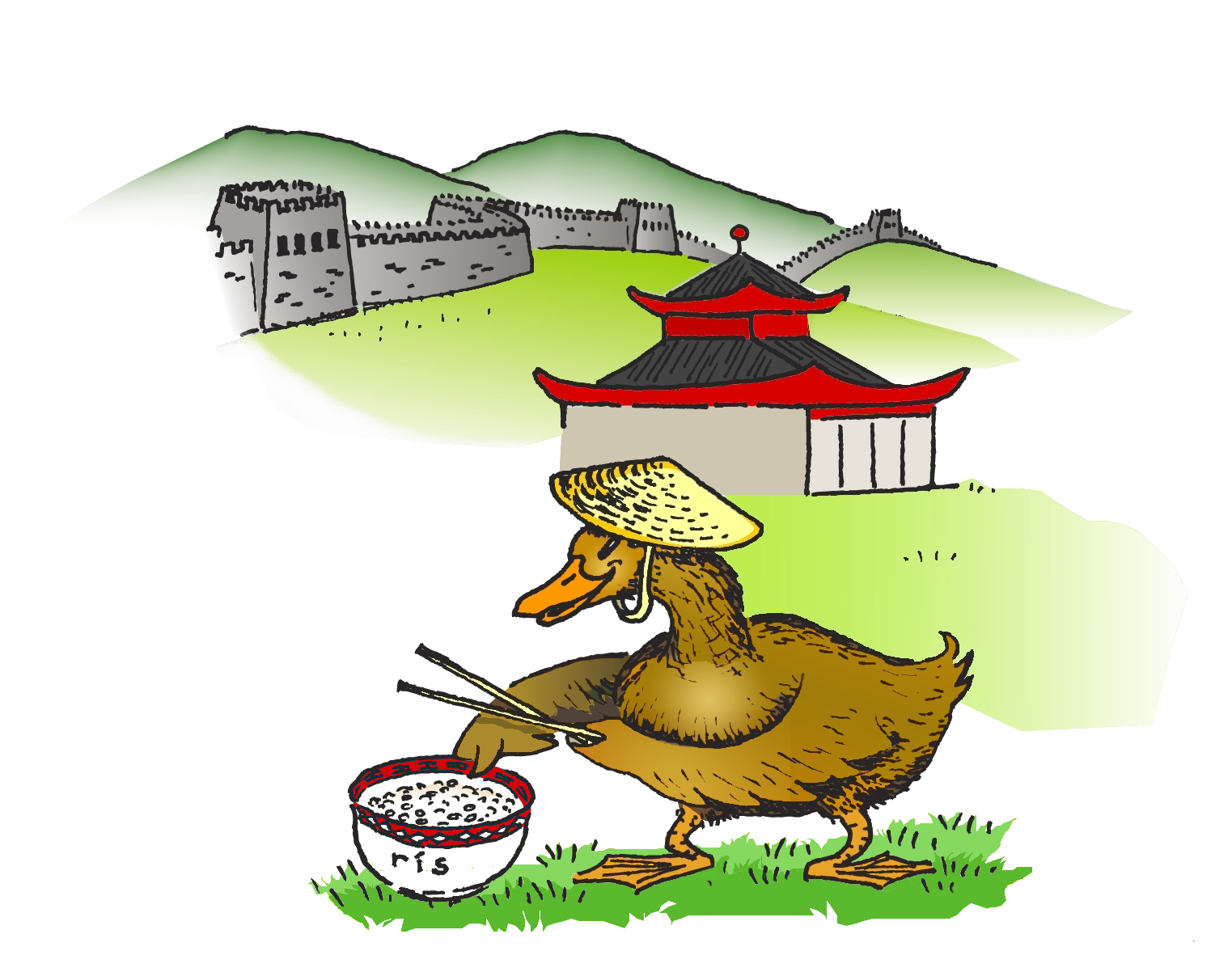 Dunnan Dina
etur rís
og býr í Kina.
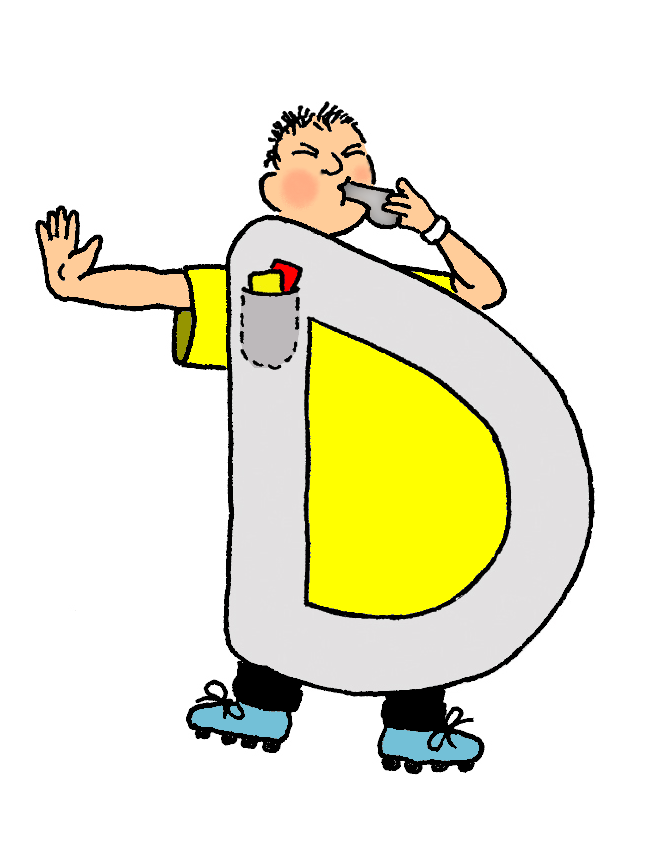 Hey, her eri eg,
dómarin D.